Today’s Initiatives for Diversity, Equity and Inclusion (DEI)
WHY DO WE CARE?
Beginners Mind-Shoshin
Do you have dedicated positions to DE&I?
Goals:
Create an understanding of what DEI means to you and your organization…

Define
 Identify
Create
Define: Diversity-Equity-Inclusion
Activity:
In groups of 3 take 1 minute each and define any one or all terms the way that you best understand it?
Listen to where there may be similarities as well as differences.
As a group what resonated most with you?
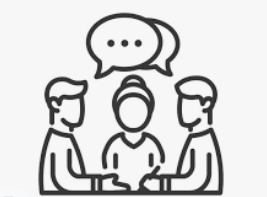 Do you have programs presently in place to address DE&I?
Ask yourself:
Is this an HR initiative,
 or an organizational initiative, 
and does it matter?
We should care because:
Psychological Meaningfulness
Psychological Safety
Psychological Availability

All these affect employee engagement and thus affect retention and the bottom line.
For those of you who have programs in place have you assessed Organizational Inclusion, Group Inclusion and Supervisor Inclusion?
Ask yourself:
How would you rate your organization in the following areas? 
Organizational Inclusion
Work-Group Inclusion
Immediate Supervisor Inclusion
Measurement System for inclusion
Activity:
In groups of 3 Discuss the programs you presently have in place.

Identify: 2 potential programs that you could easily implement when you return.
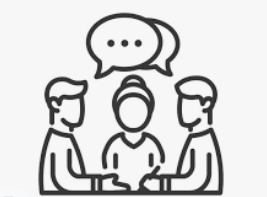 Next Steps:
Write down at least 2 actions you can take when you return to your office.

1.

2.
How will you measure success?
Act Like a Scientist!
Great leaders challenge assumptions, run experiments and follow the evidence.



Thomke, S & Loveman, G. HBR, May/June 2022
Questions?
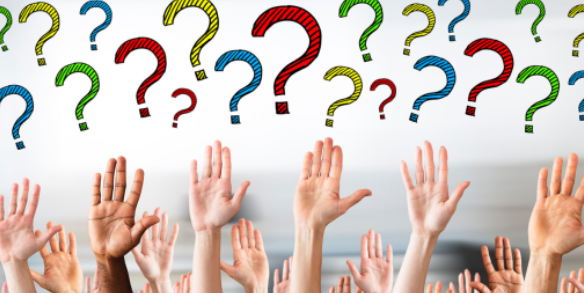 Resources
Resources:
Race ForwardLinks to an external site. (Links to an external site.)
Cultural Humility: https://youtu.be/SaSHLbS1V4w
Harvard Implicit Association TestLinks to an external site. (Links to an external site.)
https://equityinthecenter.org/white-women-doing-white-supremacy-in-nonprofit-culture/Links to an external site. (Links to an external site.)
Government Alliance on Race & Equity (GARE): Racial Equity Toolkit: An Opportunity to Operationalize EquityLinks to an external site. (Links to an external site.)
An Open Letter to Corporate America, Philanthropy, Academia, etc.: What Now? by Aiko BetheaLinks to an external site. (Links to an external site.)
Resources
Books
America for Americans: A History of Xenophobia in America by Erika LeeLinks to an external site. (Links to an external site.)
Blindspot: Hidden Biases of Good People by Mahzarin BanajiLinks to an external site. (Links to an external site.)
How to be an Antiracist by Ibram X. KendiLinks to an external site. (Links to an external site.)
Racial Healing Handbook by Anneliese SinghLinks to an external site. (Links to an external site.)
Talking to Strangers by Malcolm GladwellLinks to an external site. (Links to an external site.)
White Fragility by Robin D’AngeloLinks to an external site. (Links to an external site.)